WAIM 2014
Multi-armed Bandit Problems
Jian Li 

 Institute for Interdisciplinary Information Sciences   
Tsinghua University
Decision making with limited information

An “algorithm” that we use everyday
Initially, nothing/little is known 
Explore (to gain a better understanding)
Exploit (make your decision)

Balance between exploration and exploitation
We would like to explore widely so that we do not miss really good choices
We do not want to waste too much resource exploring bad choices (or try to identify good choices as quickly as possible)
The Stochastic Multi-armed Bandit
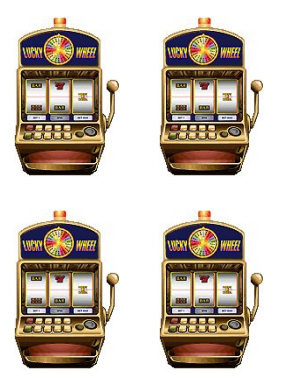 classic problems in stochastic control, stochastic optimization and online learning
The Stochastic Multi-armed Bandit
Stochastic Multi-armed Bandit (MAB)
MAB usually refers to a class of problems (many variations)
Problem 1   (Top-K Arm identification problem)
You can take N samples
	-A sample:  Choose an arm, play it once, and observe  the reward
(Approximately)  Identify the best K arms (arms with largest means) 

Goal: Minimize N.
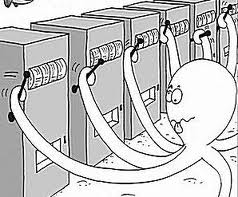 Motivating Applications
Wide Applications: 
Clinical Trials (Thompson, 1933). Sequential experimental design, Evolutionary Computing, Online learning, Stochastic network optimization.
Motivating Application: Crowdsourcing
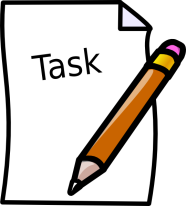 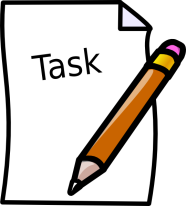 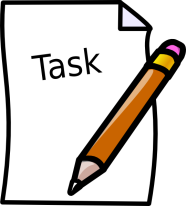 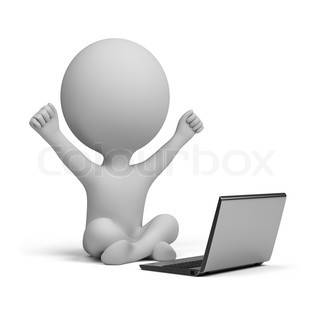 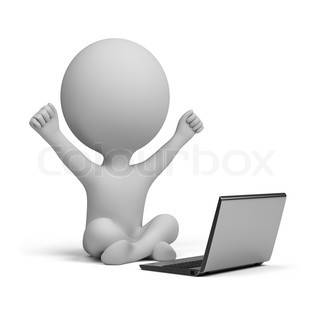 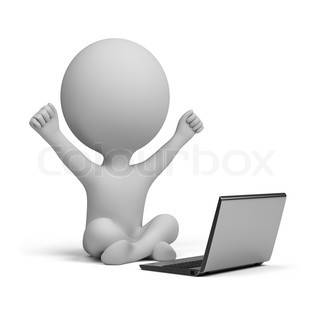 Crowd
Motivating Applications
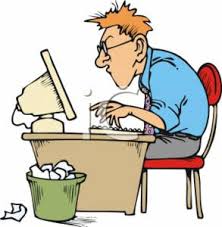 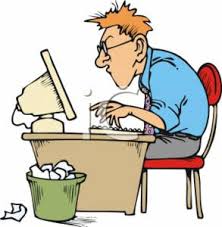 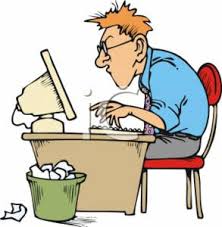 0.95
0.99
0.5
Evaluation Metric
Simplification
Assume Bernoulli distributions from now on
Think of a collection of biased coins
Try to (approximately) find K coins with largest bias
    (towards head)
0.9
0.5
0.6
0.33
…….
Why regret?
Misidentification Probability (Bubeck et. al., ICML13):

Consider the case: (K=1)
1
0.9999
Naïve Solution
Naïve Solution
Uniform Sampling
Can we do better??
Consider the following example:
0.9, 0.5, 0.5, …………………., 0.5  (a million coins with mean 0.5)
Uniform sampling spends too many samples on bad coins.

Should spend more samples on good coins 
However, we do not know which one is good and which is bad……

Sample each coin M=O(1) times.
If the empirical mean of a coin is large, we DO NOT know whether it is good or bad
But if the empirical mean of a coin is very small, we DO know it is bad (with high probability)
Optimal Multiple Arm Identification (OptMAI)
Eliminate  one quarter arms with lowest empirical means
Quartile-Elimination
Sample Complexity
Sample Complexity
Matching Lower Bounds
Matching Lower Bounds
19/41
Experiments
Simulated Experiment
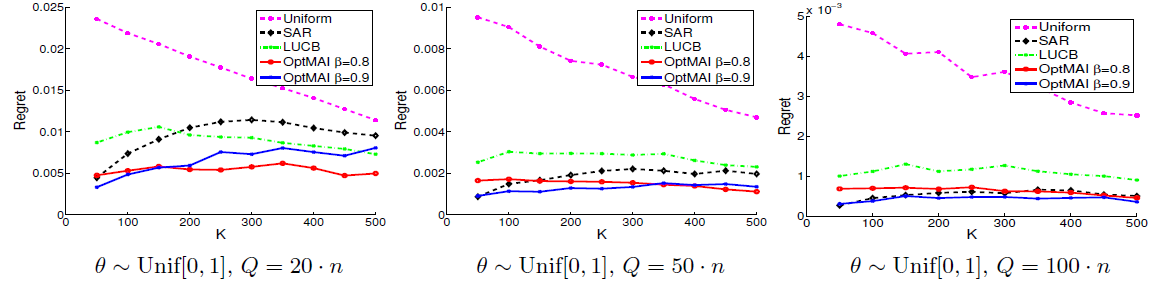 Simulated Data
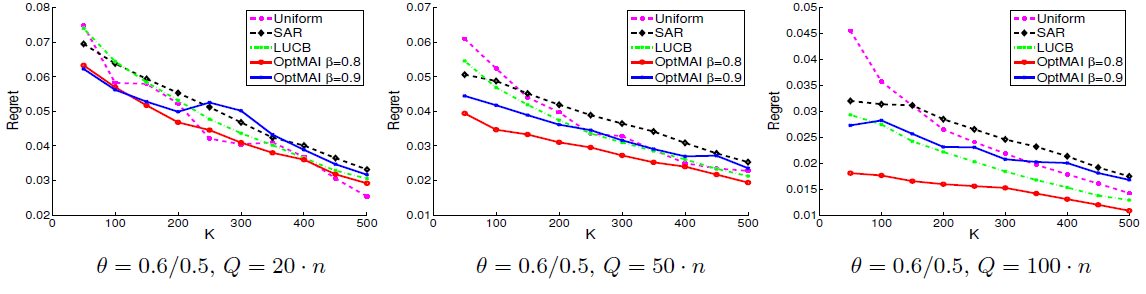 Real Data
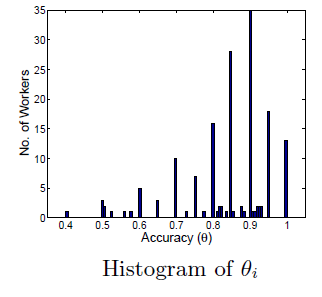 RTE data for textual entailment 
    (Snow et. al., 08)
800 binary labeling tasks with true labels
164 workers
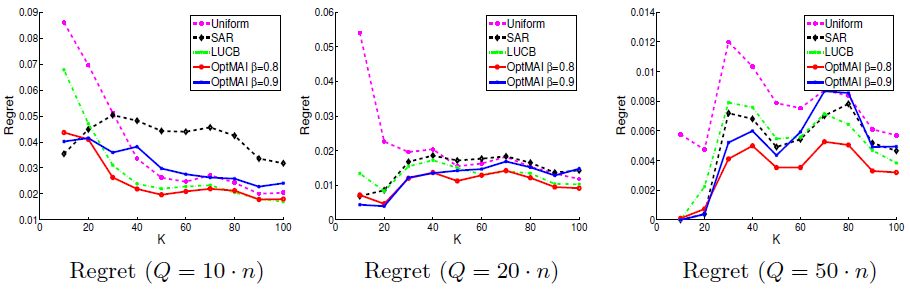 23
Real Data
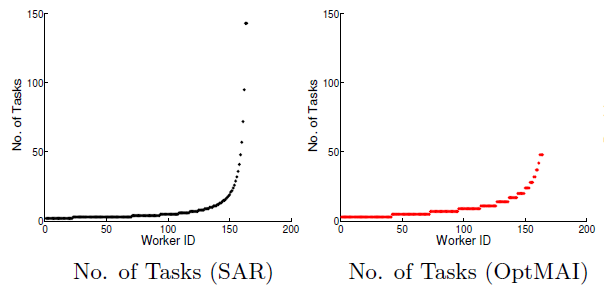 Crowdsourcing: 
Impossible to assign too many tasks to a single worker
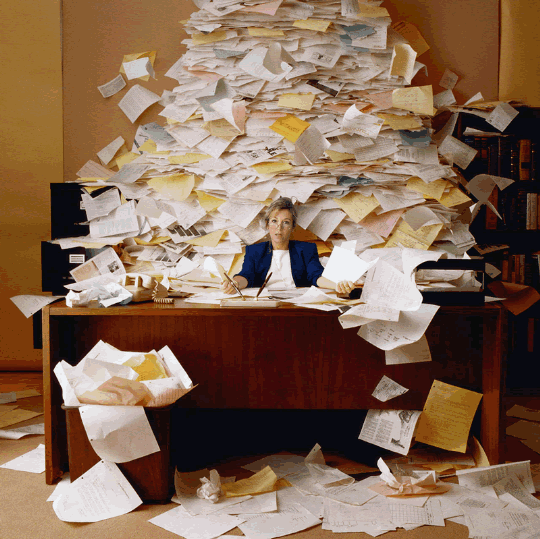 Real Data
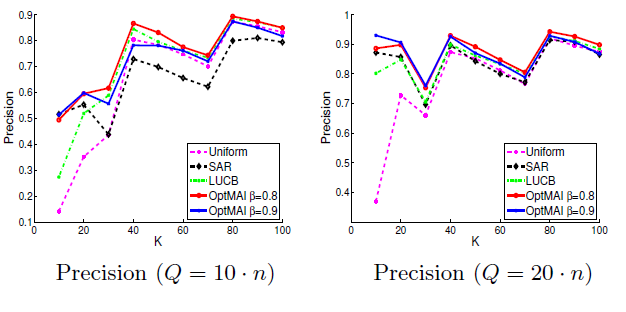 Multi-armed Bandit
Each time play 1 arm
Each time play K arms
Multi-armed Bandit
There are many variations of MAB
Stochastic, Adversial, Markovian
Side information
Contextual bandit
Several meaningful objective functions
Regret, expected regret, pseudo-regret
See the comprehensive survey by Bubeck and Cesa-Bianchi
Multi-armed Bandit
An application in ranking documents
A set of documents D={d1,…,dn}.
A population of users. 
Users of type i will click dj with prob pij
Each time the system presents to the user a top-k list.
The user click the first doc she likes.
Objective: Maximizes E[#users who click at least once]
unknown
Play k arms
rewards
Top-k
click
Top-k
click
Learning diverse ranking with multi-armed bandits. Radlinski, Kleinberg and Joachims. ICML08.
Final Remarks
MAB is a very powerful framework to describe sequential decision problems with limited information.
Has found many applications in several areas. 
I am not aware of much work in DB community, except an application in data cleaning [Cheng at al. VLDB10] 
Might be useful/helpful in your own research problems!
Thanks.lapordge@gmail.com